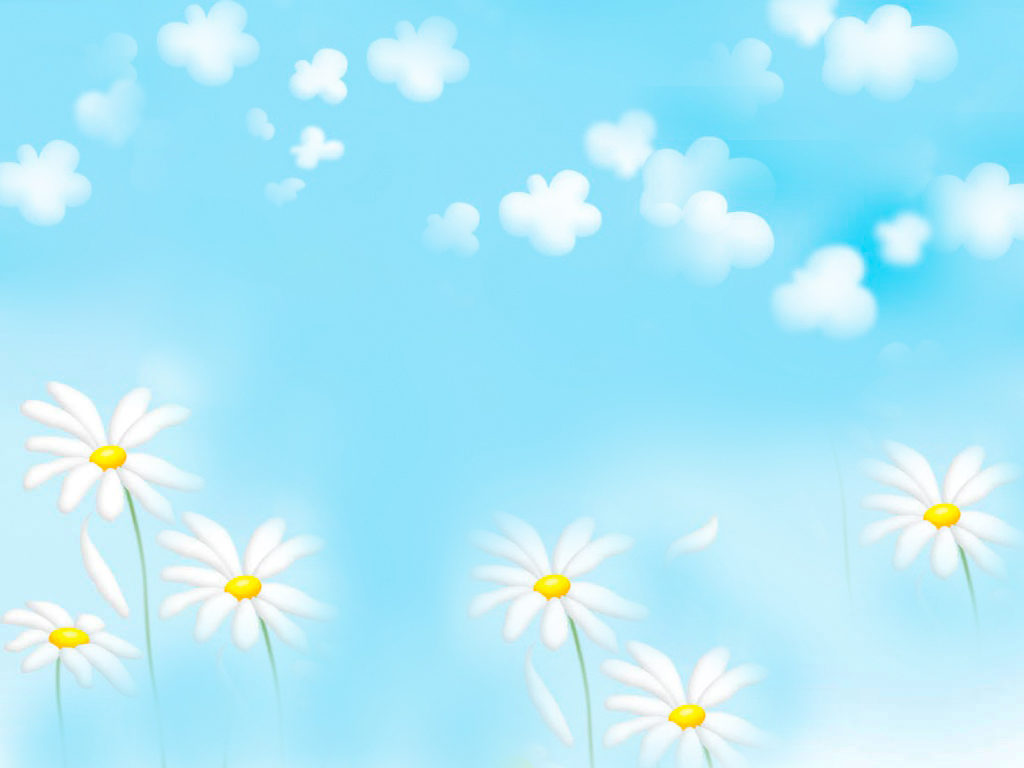 111年花蓮縣北昌國小防災教育研習暨複合式防災演練前會議
時間：111年5月11日       
地點：北昌國小會議室
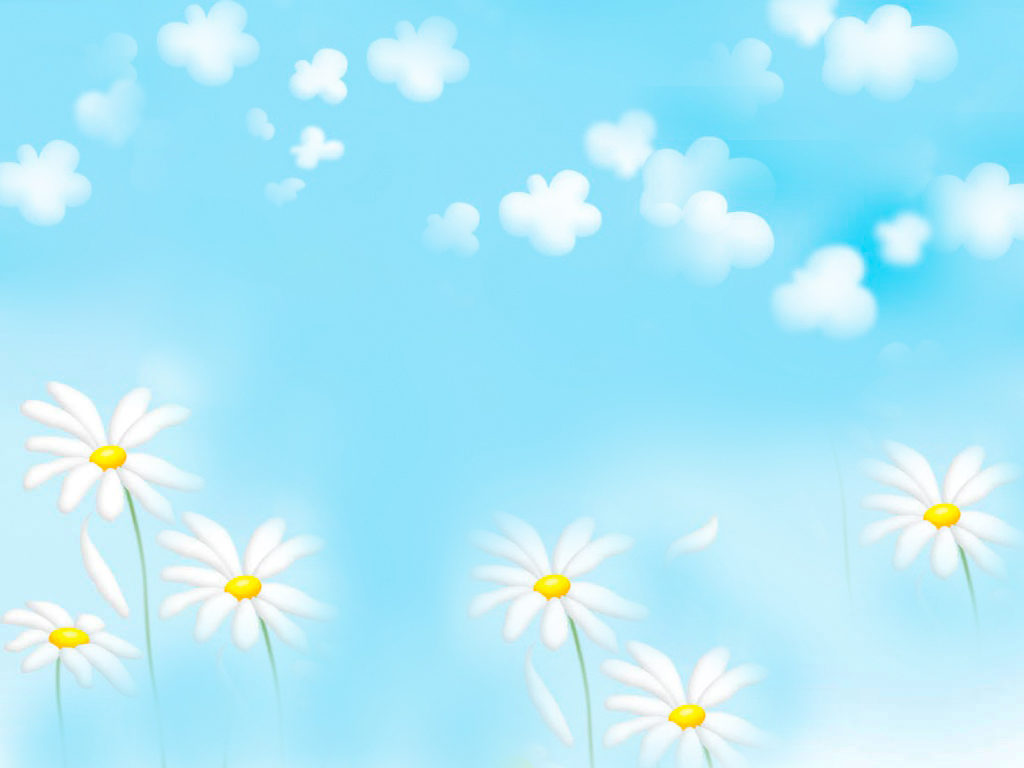 地震防災知識-「災前準備」
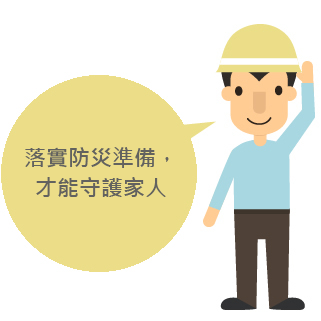 俗話說的好：「有備無患」，平時做好防災準備，才能從容應付突如其來的意外。 https://www.youtube.com/watch?v=EkhbE0WkKpU    2:27
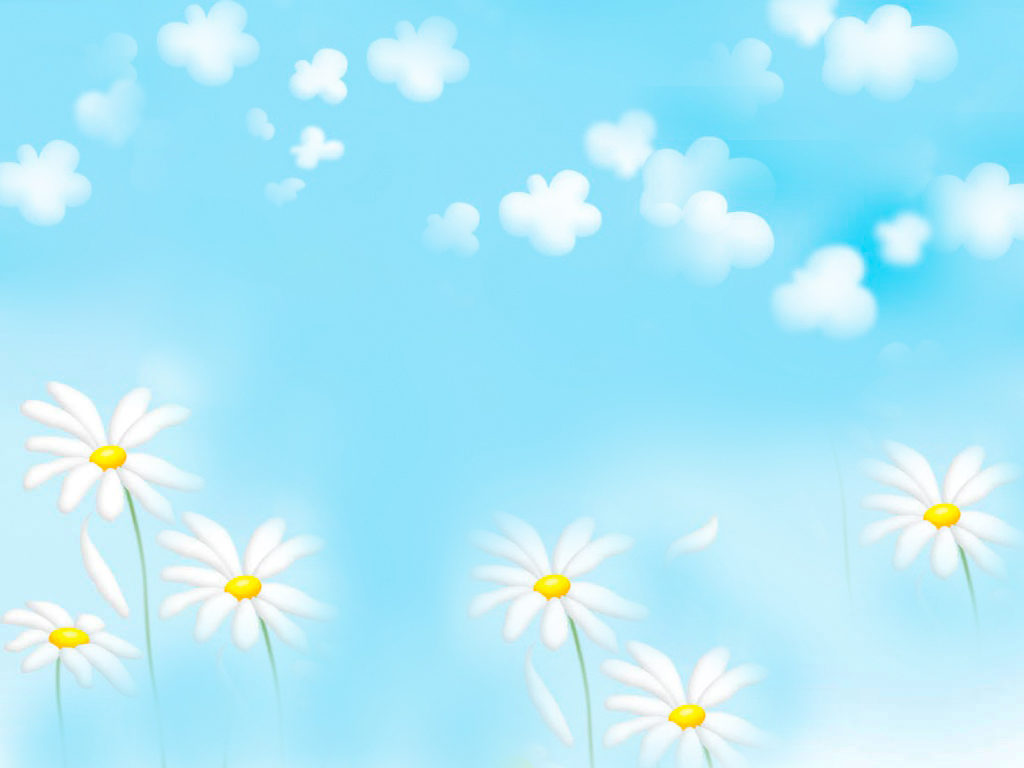 地震防災知識-「災時避難」
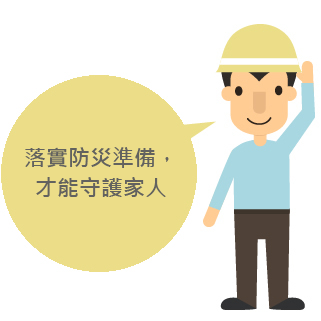 地震來時保命原則：
「從頭開始」https://www.youtube.com/watch?v=bWeoWObUAvA    0:30

地震防災演練宣導影片
https://www.youtube.com/watch?v=SnxJLEcJzqY    看到 3:20就好
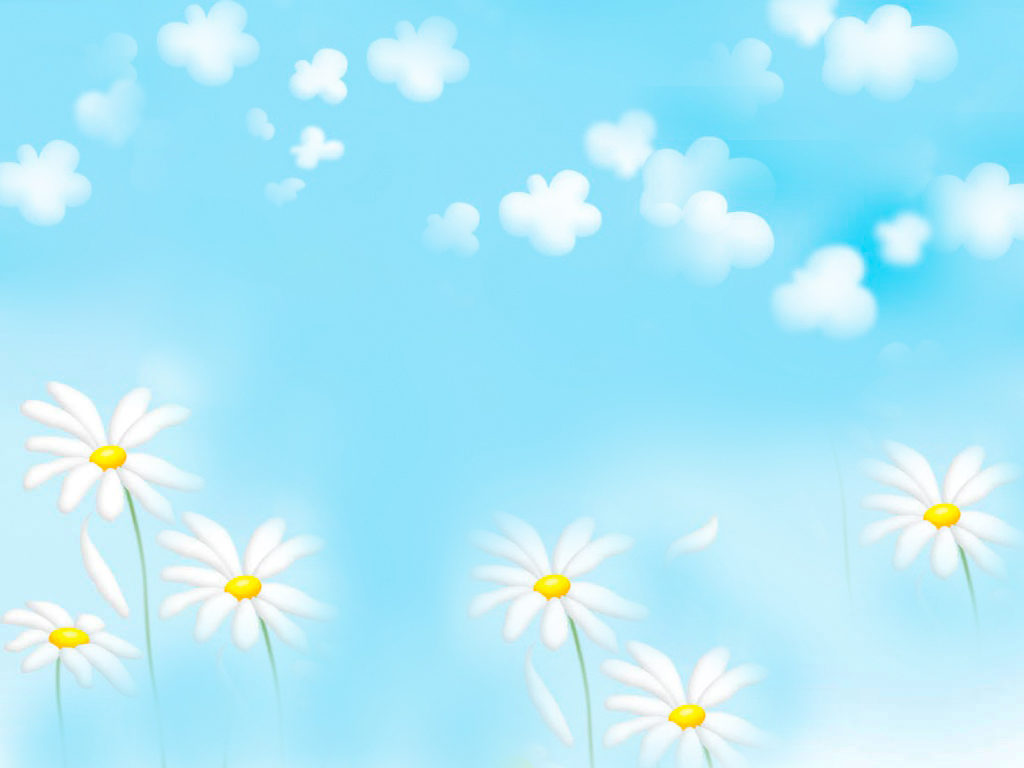 地震防災知識-「災後報平安」
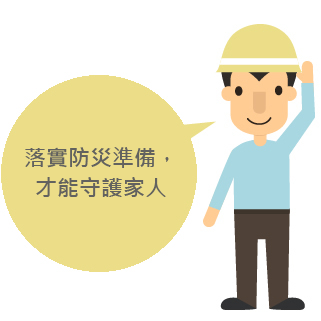 1991報平安
https://www.youtube.com/watch?v=vQSHgTjPbaM    4:02
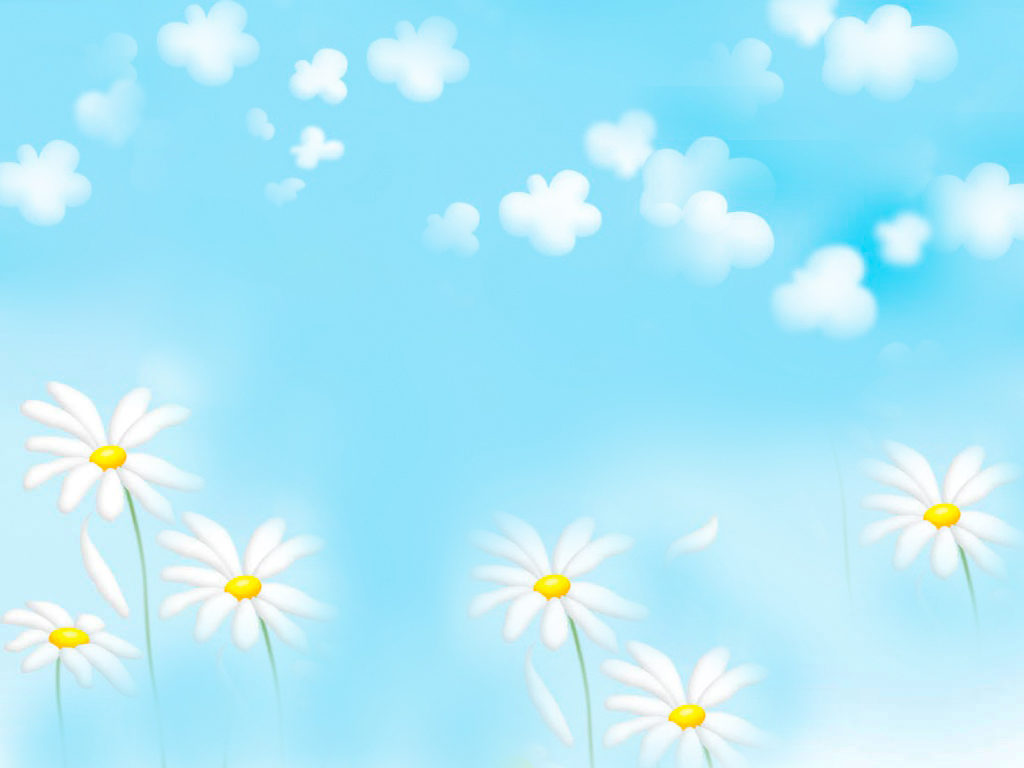 地震防災知識科普-「住的安全」
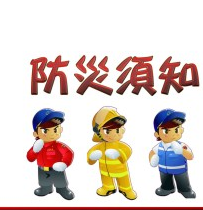 安全是回家為一的路，
那住家安全呢?
https://www.youtube.com/watch?v=7-VRFcfPs-o  6:40
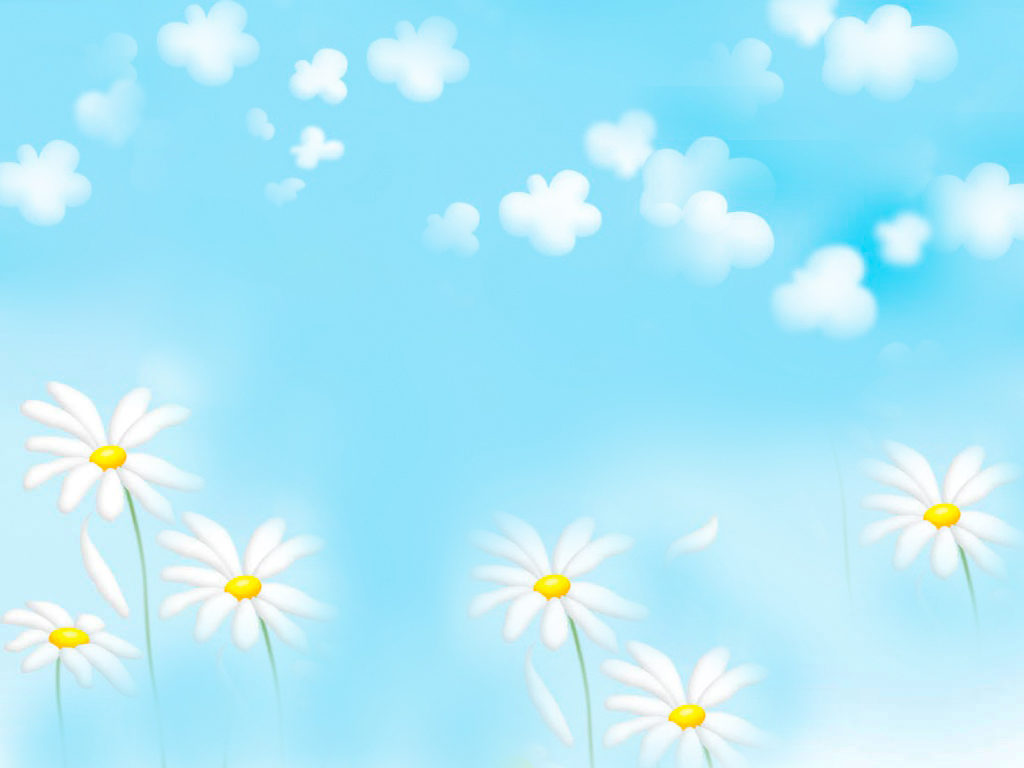 地震防災知識科普-「治水防洪」
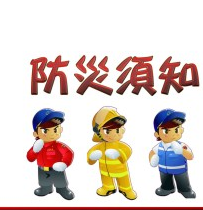 那些年，我們丟到水裡的錢
https://www.youtube.com/watch?v=z-g4n3WL9C0   3:49
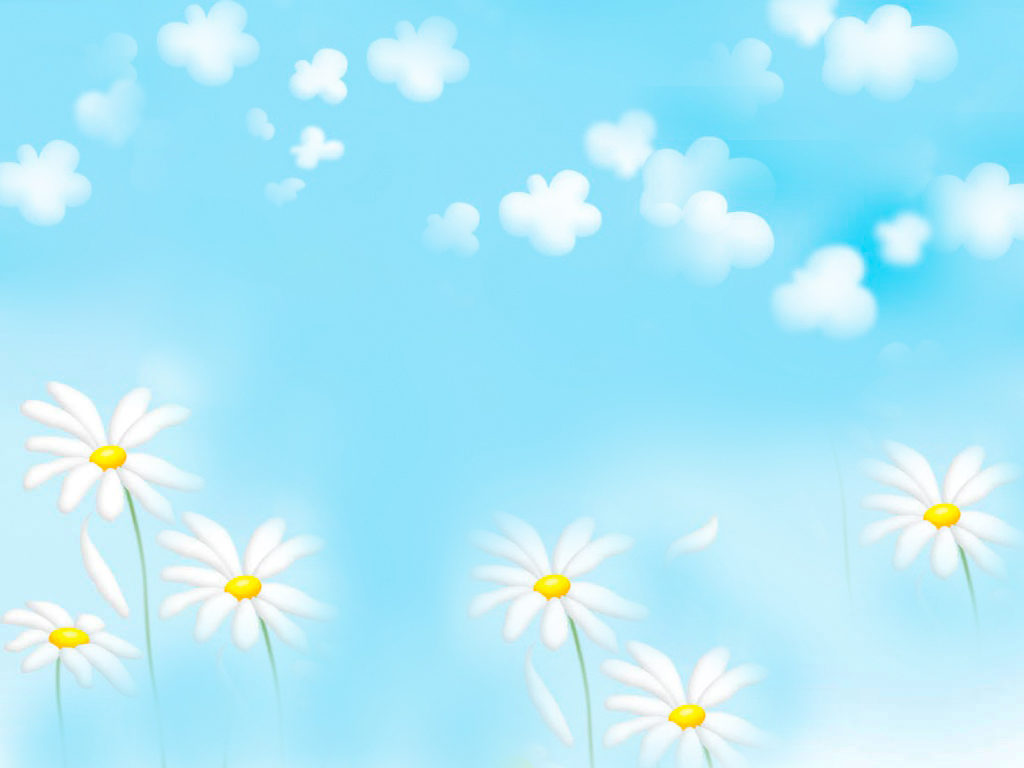 防災組織-防救委員會組織架構
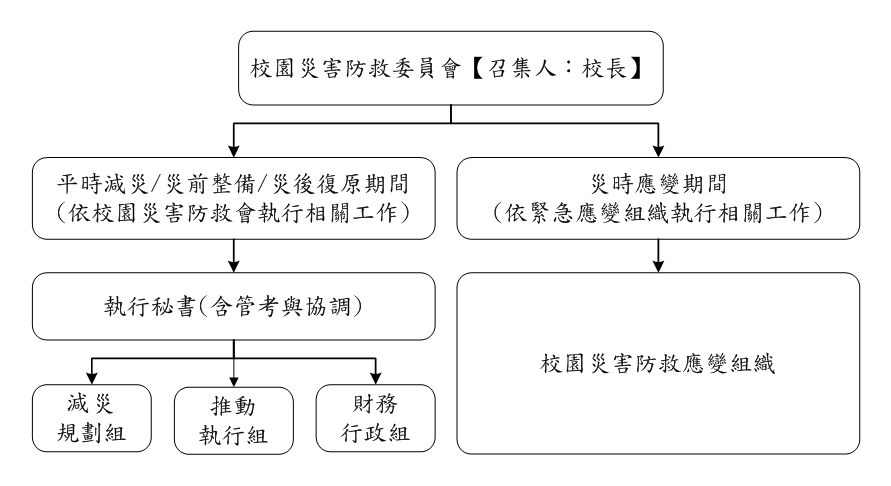 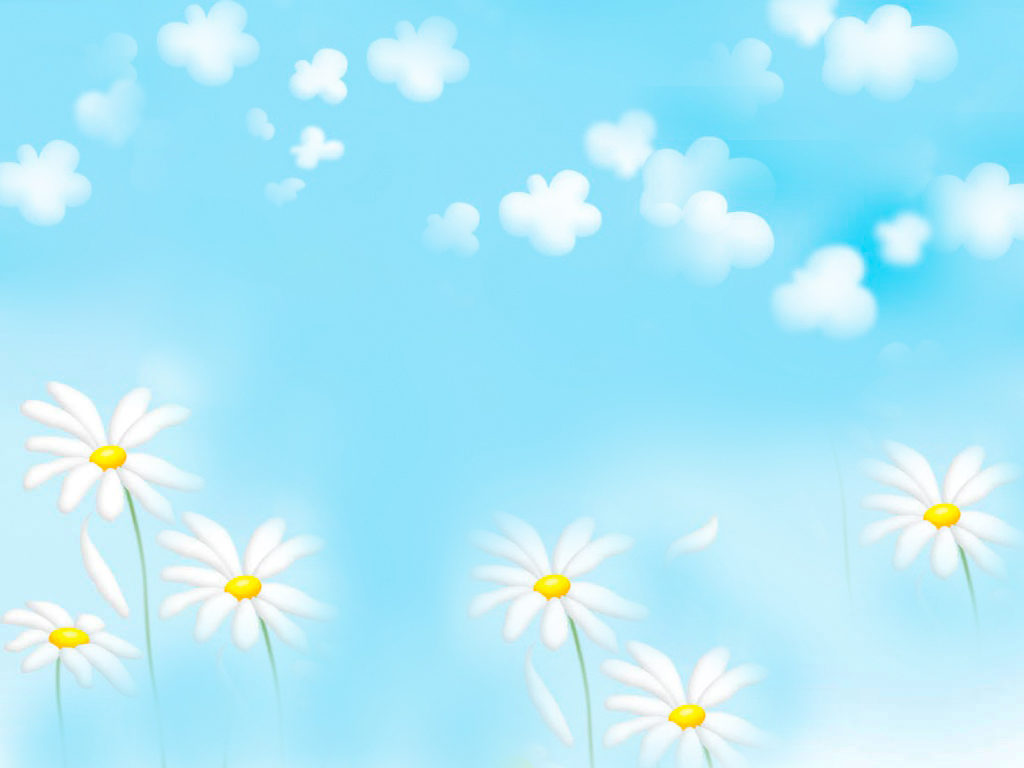 花蓮縣北昌國小「防災應變小組」任務職掌表
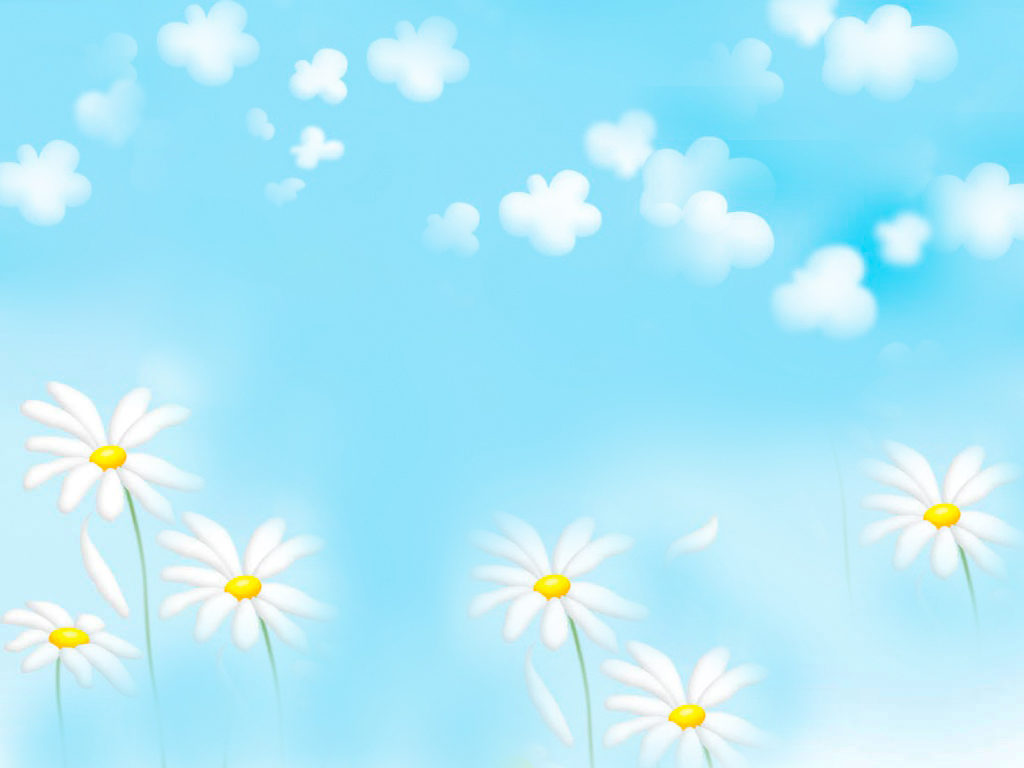 花蓮縣北昌國小「防災應變小組」任務職掌表
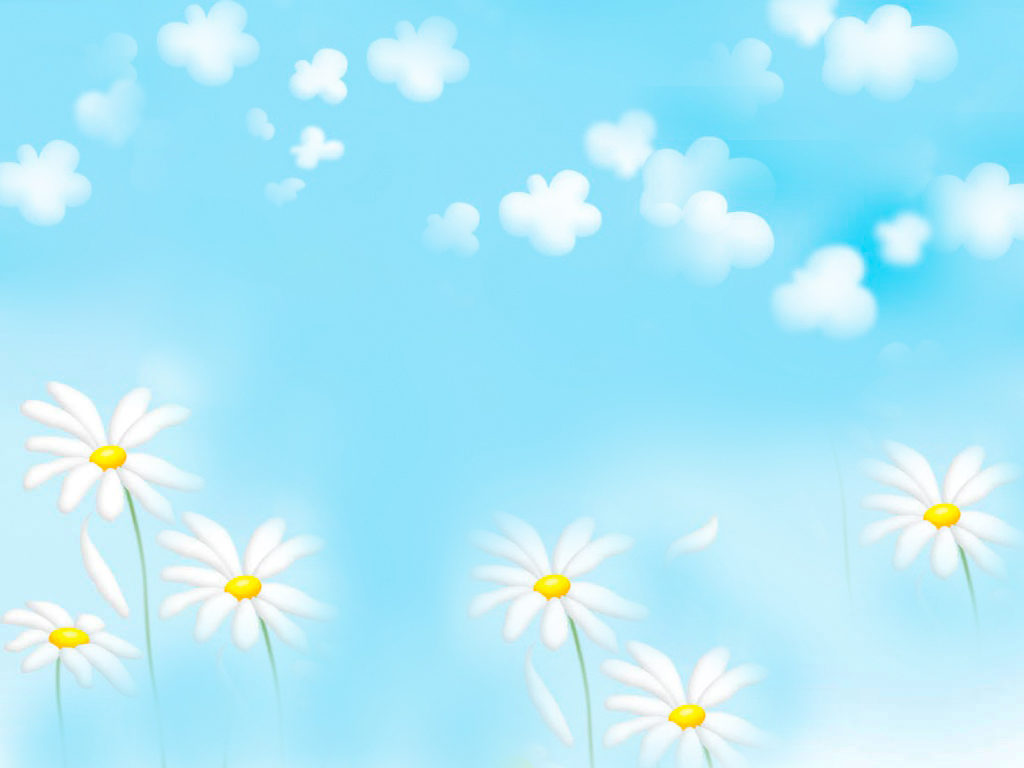 花蓮縣北昌國小「防災應變小組」任務職掌表
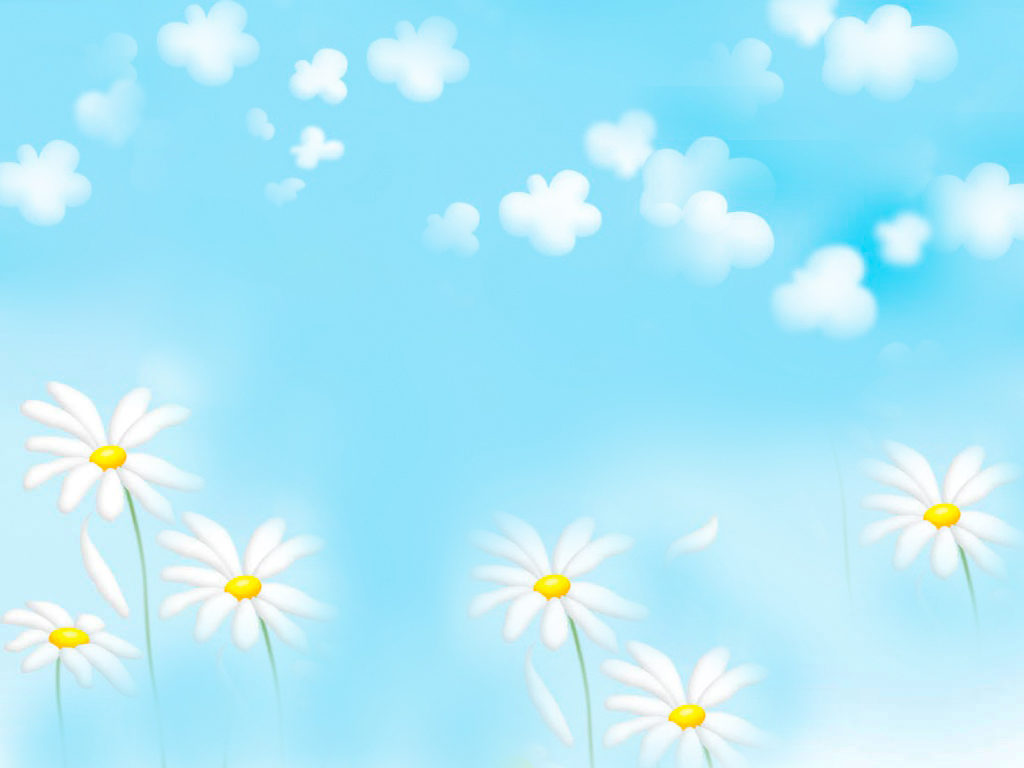 複合式防災演練內容說明
（一）複合式防災演練前會議：
      111年5月11日（三）14:00~15：00。
（二）三~六年級填寫防災素養測驗卷：
      110年5月12日（四）8：10~8：20。(答案已公告)
（三）地震避難逃生救護複合式防災演練 （約20分鐘）：
      110年5月18日（三）10：15~10：35。
（四）複合式防災演練檢討會議會議：
      110年5月24日（二）8：10~8：20。
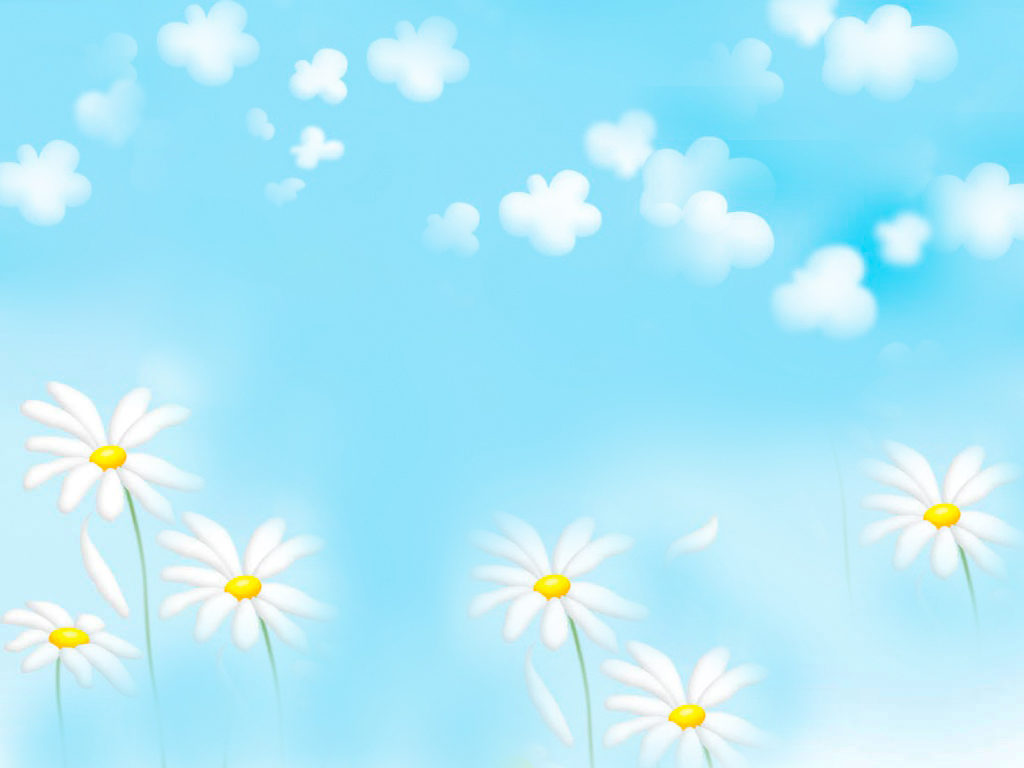 複合式防災演練流程說明
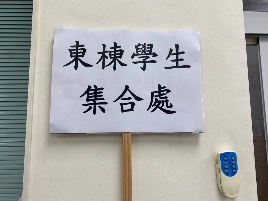 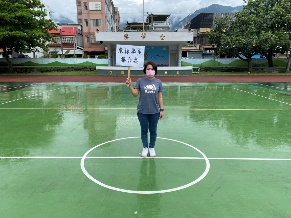 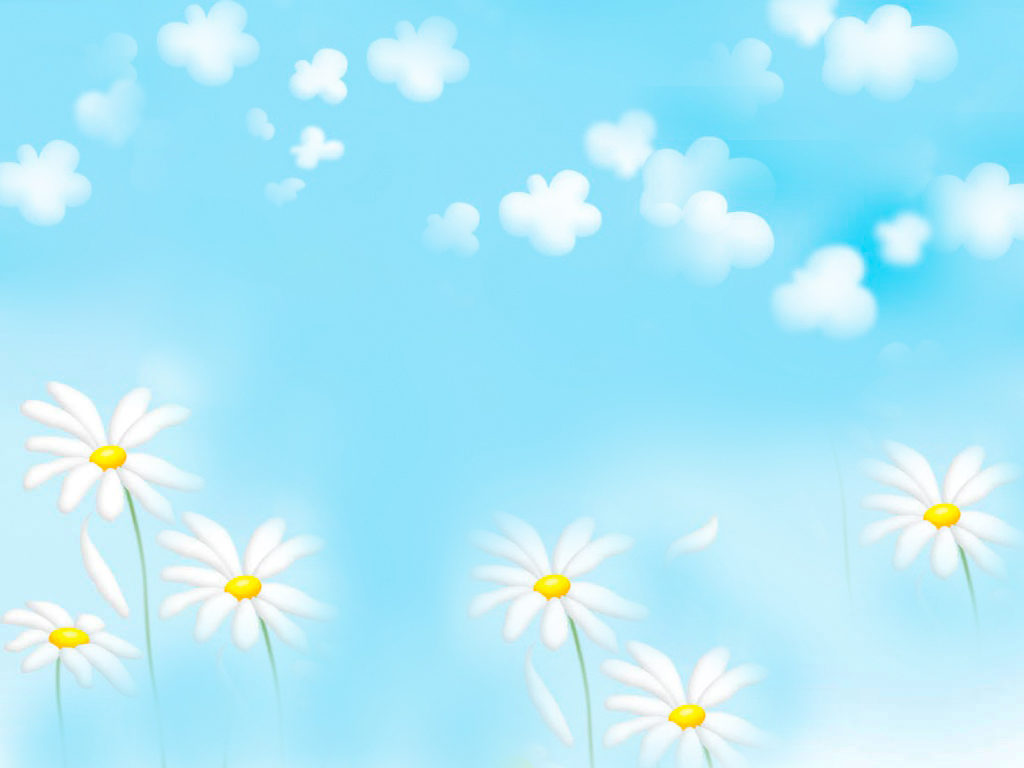 複合式防災演練流程說明
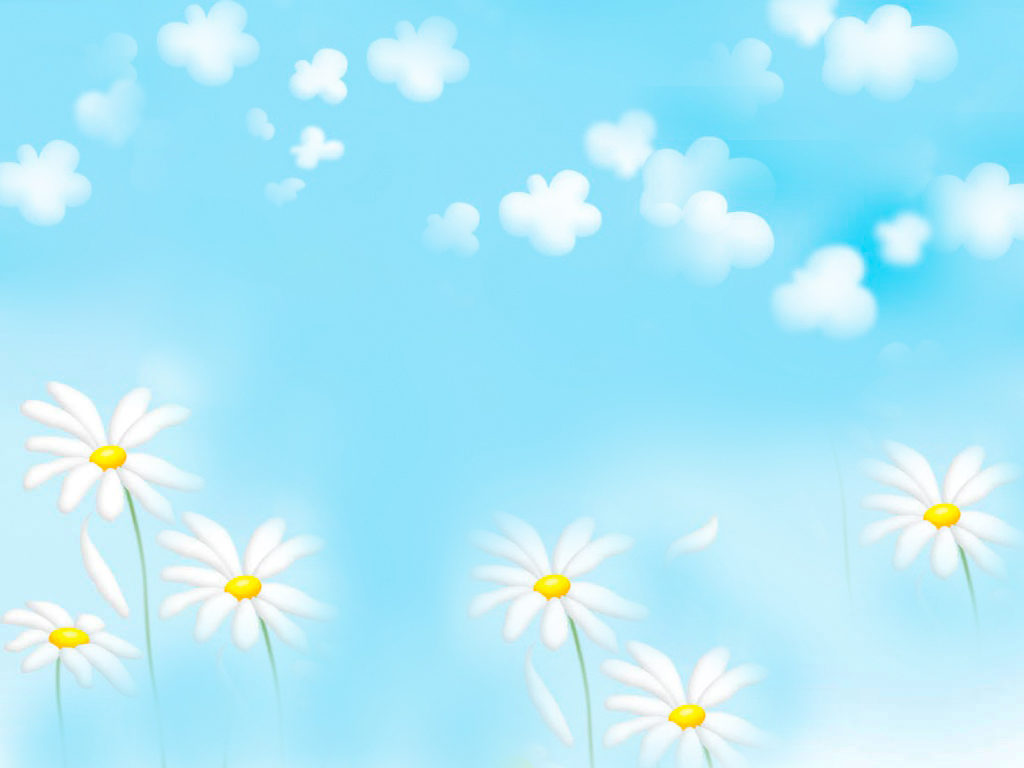 花蓮縣北昌國小111年度複合式防災演練
避難疏散矩陣式腳本
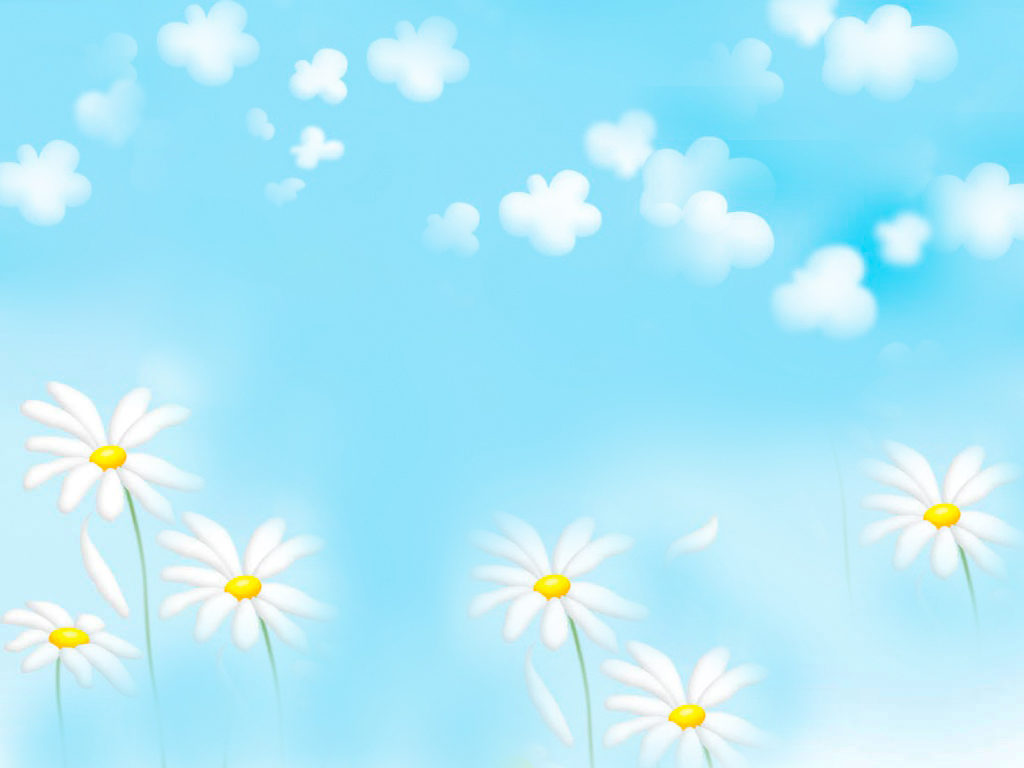 花蓮縣北昌國小111年度複合式防災演練
避難疏散矩陣式腳本